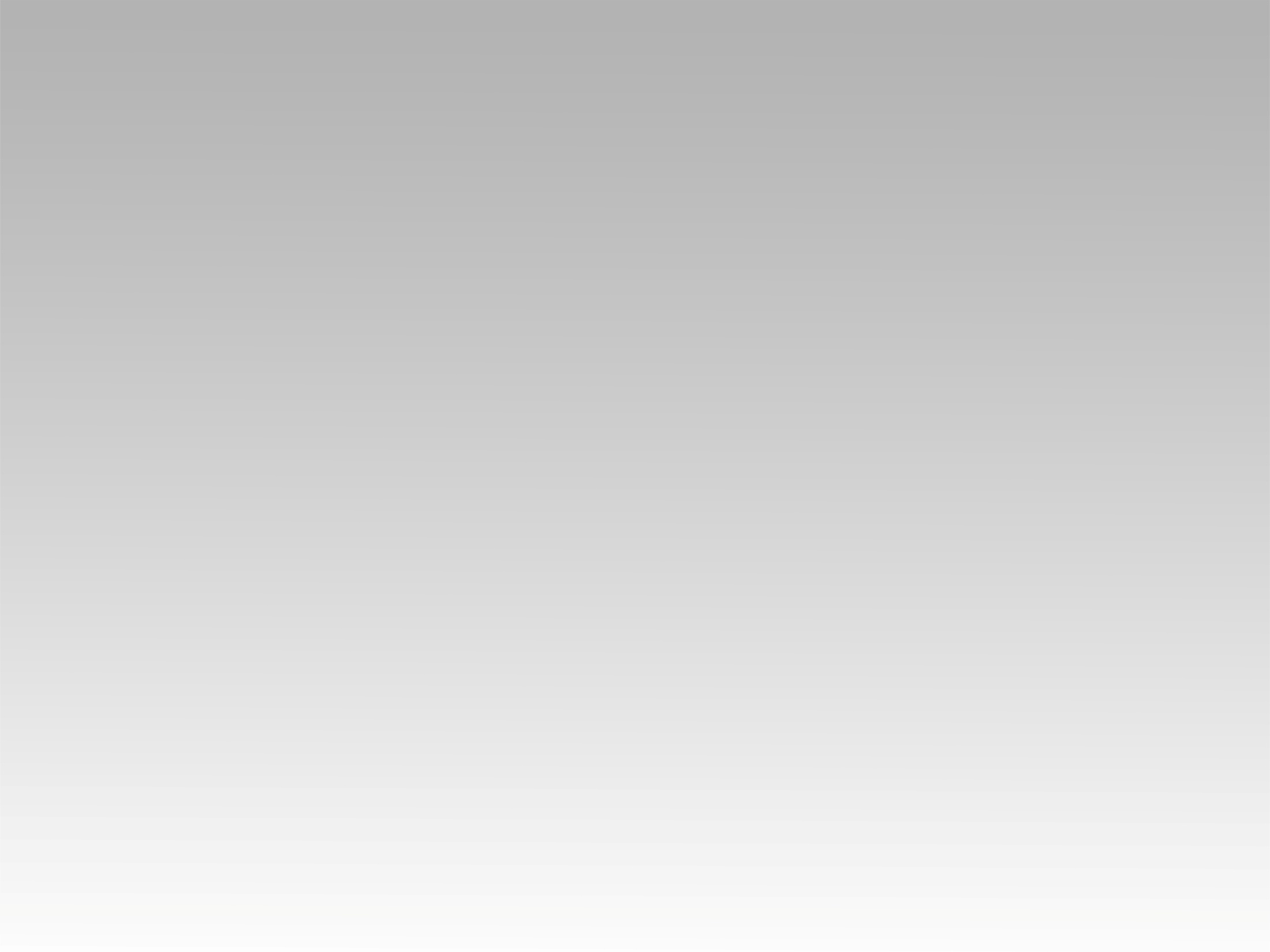 تـرنيــمة
إسم الرب إلهنـا
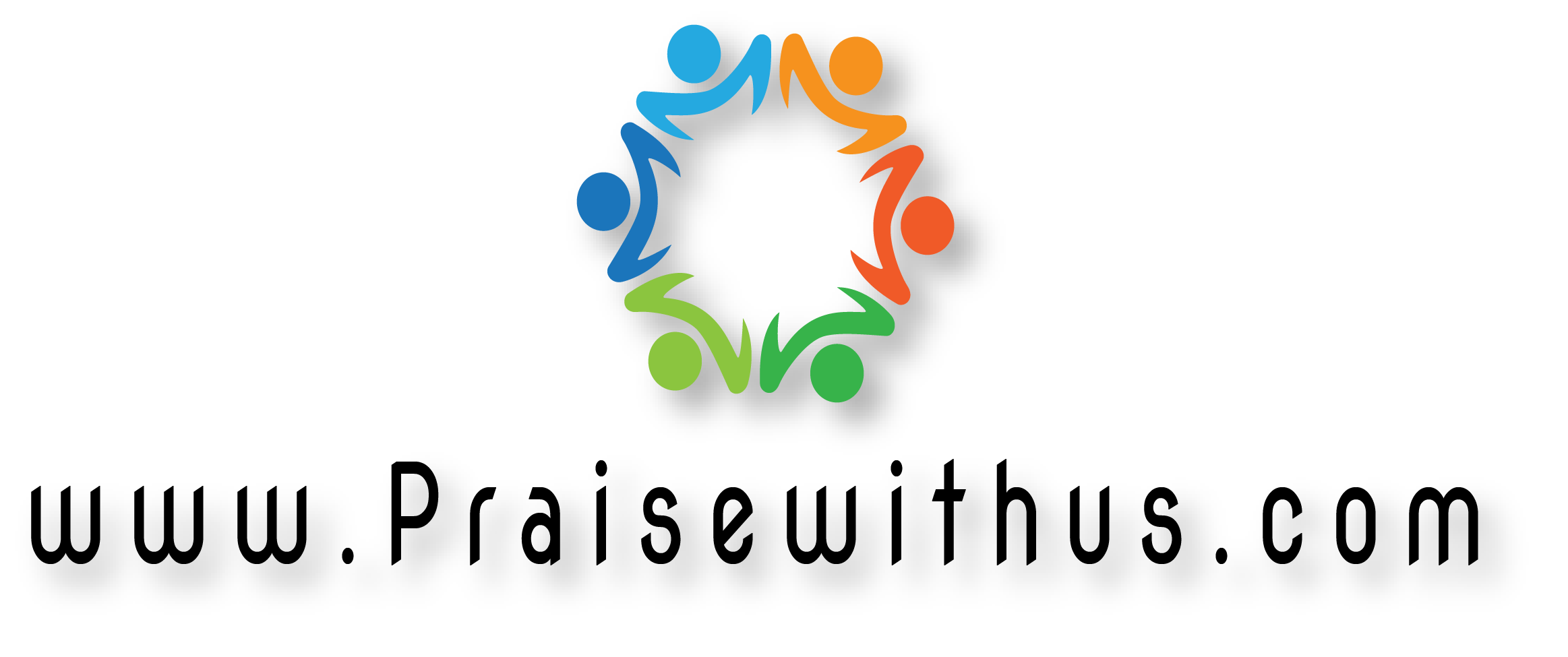 إسم الرب إلهنـا 
حصن لنـا وقوة
نفرح بـه ونرفع 	
رايـات النصرة
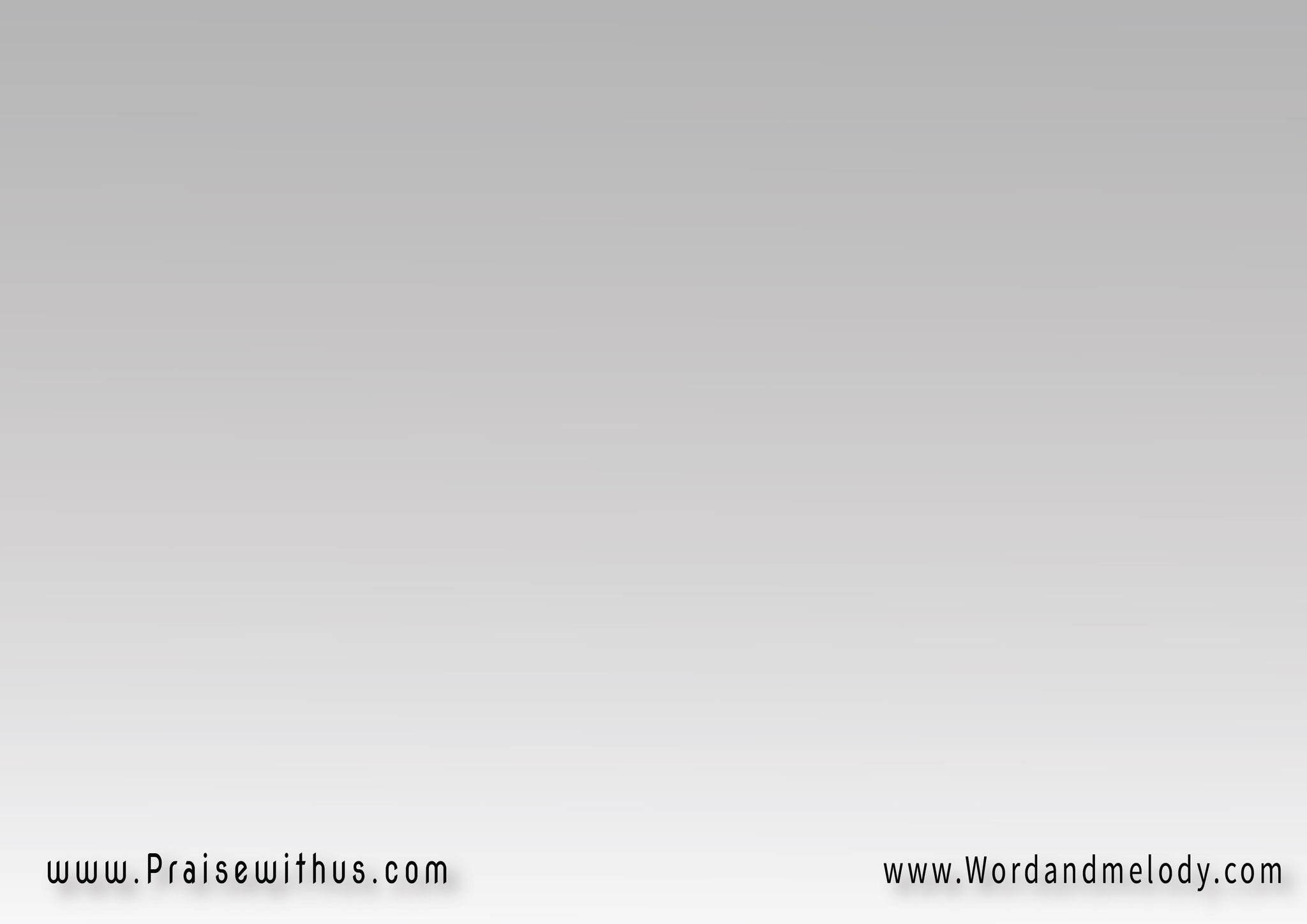 إسم الرب إلهنـا
حصن لنـا وقوة
نفرح بـه ونرفع
الرايــــات
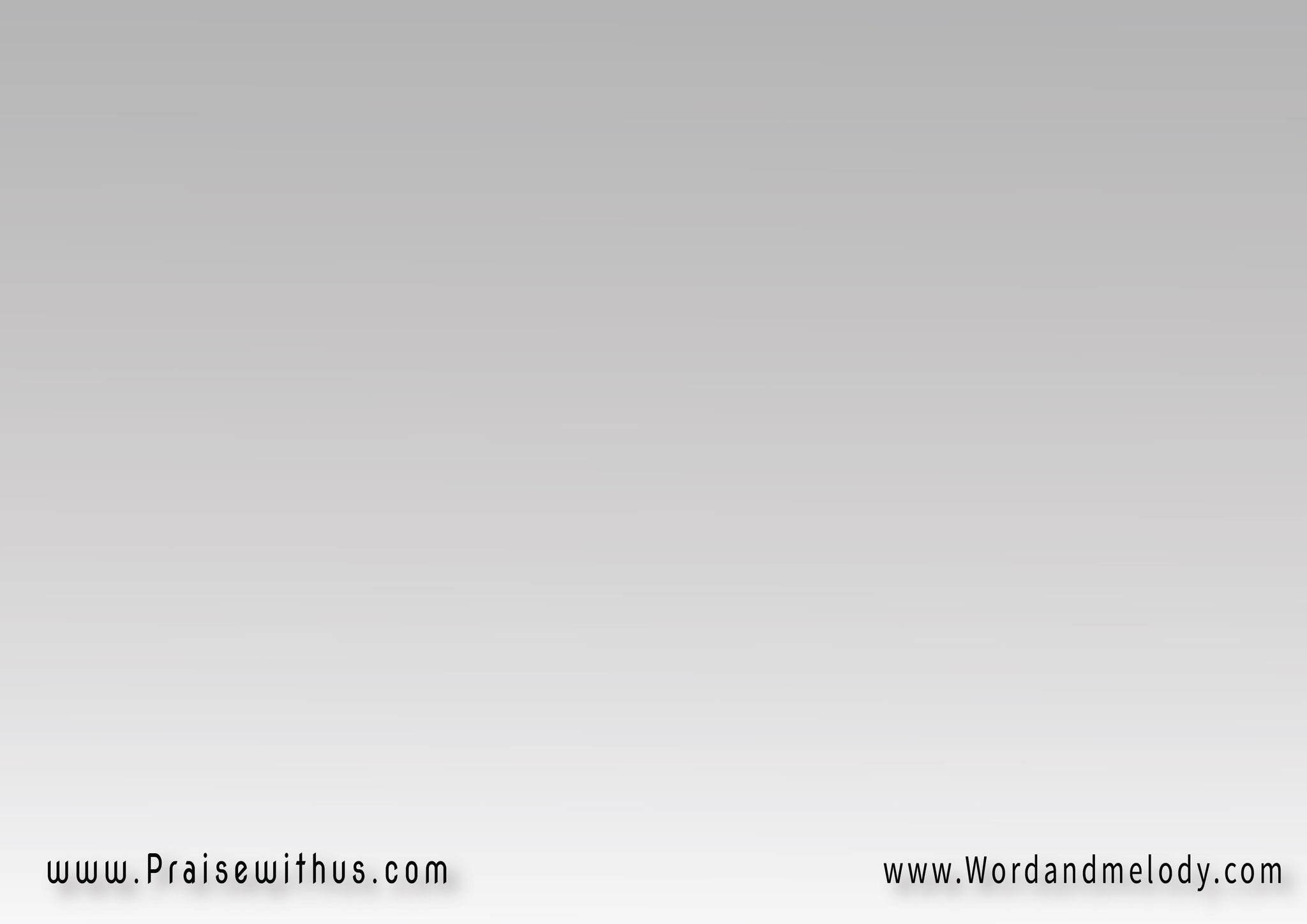 نسبـح اسمـه ونهـتف
يقوى الرب على كل أعدائنا
وبالأبواق نعـلن نصـرتنا
مليكنــا يرفع رؤوسنــا
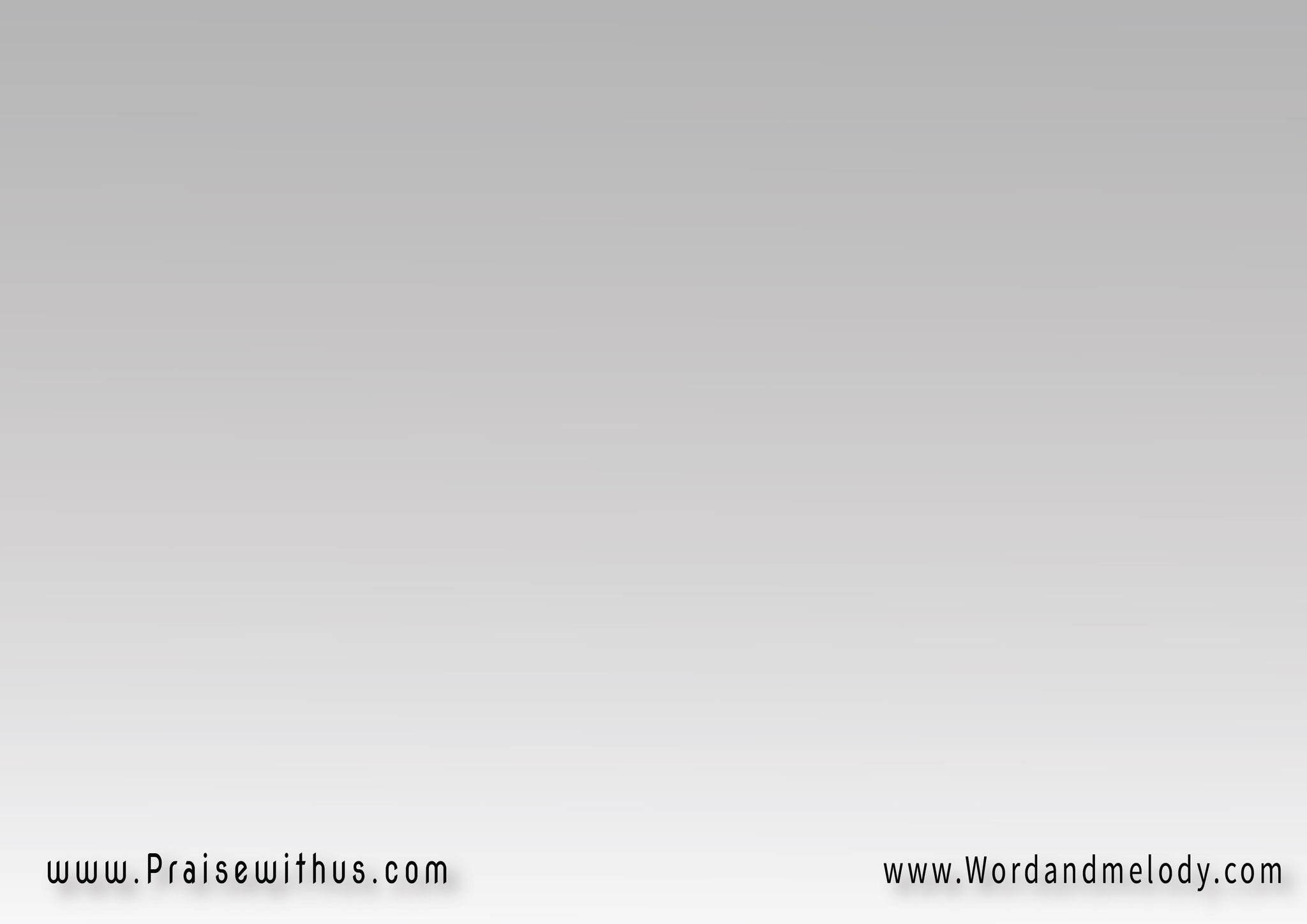 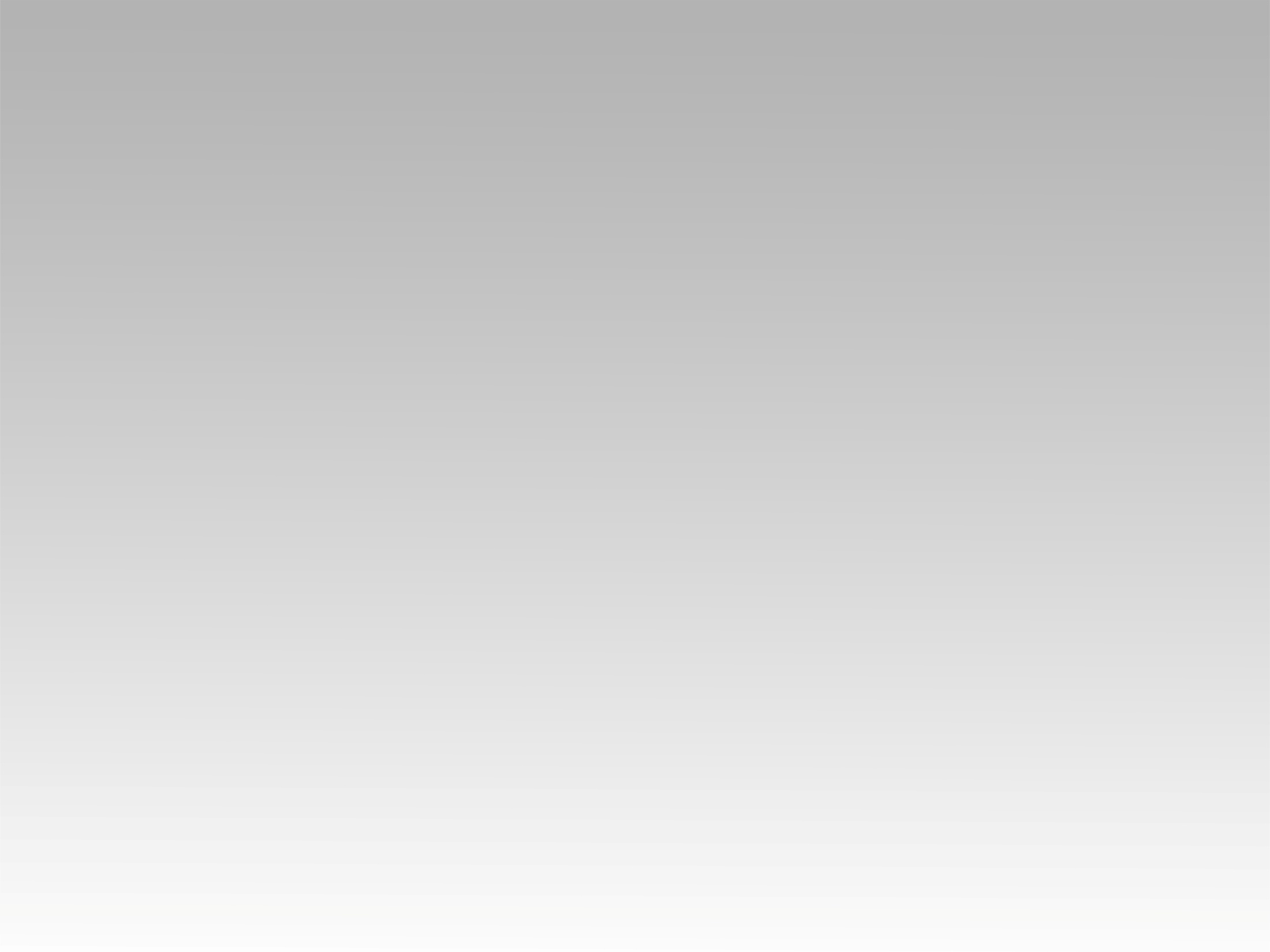 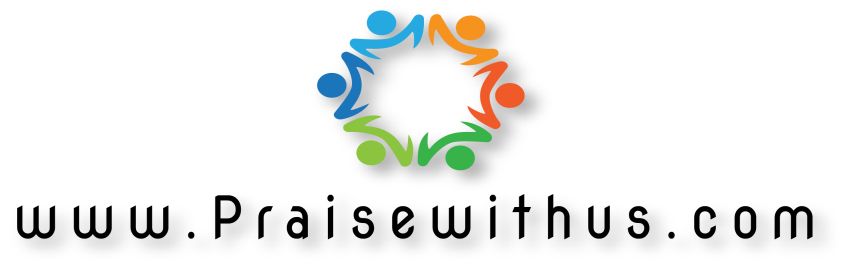